Session 4
La experiencia de la Delegación de la UE en Ecuador en el trabajo con el desarrollo local. Rémy Llinares
Seminario Regional América Latina y el Caribe
sobre el Enfoque Territorial para el Desarrollo Local)
 20 Septiembre, 2022
Organised by the European Commission’s DG INTPA,  Unit G2- Local Authorities, Civil Society Organizations, Foundations
Evolución de la política de descentralización en Ecuador
El Ecuador es una República presidencial históricamente centralizada, que a partir del 2008 empezó un proceso de descentralización para acercar la administración pública a la ciudadanía, satisfacer sus necesidades de mejor manera e incrementar la participación social en la toma de decisiones. Estos propósitos exigieron redistribuir el poder para viabilizar el diseño e implementación de políticas por parte de entidades públicas distintas del Gobierno Central. La nueva Constitución de la República (2008) y la aprobación en el 2010 del COOTAD (Código Orgánico de Organización Territorial, Autonomía y Descentralización).
El COOTAD ha permitido coordinar el proceso de transferencia de las competencias desde el gobierno central a los Gobiernos Autónomos Descentralizados (GADs)
El Ecuador tiene tres niveles de GADs (el cuarto nivel regional no se ha instituido) y un régimen especial organizados territorialmente en:

•	23 provincias
•	221 municipios
•	816 parroquias
•	1 régimen especial de las Islas Galápagos
Repartición de las competencias de los GADs:
De 2007 al 2017, la Delegación de la UE en Ecuador ha implementado unos 24 Proyectos desarrollados en 5 Convocatorias las Autoridades Locales y Actores No Estatales:
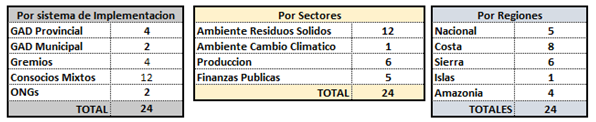 Principales objetivos de los proyectos autoridades locales:
Dar un continuo apoyo a los sectores de Ambiente, Producción y Finanzas Publicas locales. 
Ambiente: adaptación y mitigación al Cambio Climático (provincial), manejo integral sostenible de los residuos sólidos y economía circular (municipal). 
Producción: fortalecimiento de las capacidades locales para la implementación de la competencia de Fomento Productivo a nivel provincial. 
PFM: gestión y planificación de las finanzas públicas con enfoque participativo y gestión de resultados. 
Alineación de los proyectos en las  estrategias y políticas nacionales definidas en los Planes Nacionales de Desarrollo.
Principales recomendaciones y ejes estratégicos para construir ciudades y territorios más sostenibles en Ecuador 1/2
1. Financiar proyectos estratégicos y la mejora de la gestión
2. Seguir mejorando la capacitación técnica potenciando el conocimiento en red. 
3. Creación de una plataforma digital de intercambio de experiencias para potenciar el conocimiento local, nacional e internacional.
4. Fomentar la interacción Público-Privada. Integrar a la inversión privada en los procesos de los proyectos de una manera activa.
5. Fortalecimiento Institucional, y la interactuación de las administraciones entre los 3 niveles de gobierno.
Principales recomendaciones y ejes estratégicos para construir ciudades y territorios más sostenibles en Ecuador 1/2
6. Fortalecer participación ciudadana en la toma de las decisiones, mayor protagonismo de los jóvenes y las mujeres.
7. Nuevos modelos de gestión territorial más sostenibles dentro de las políticas nacionales de economía circular.
8. Mejorar los proyectos de ambiente para potenciar la lucha contra el cambio climático.
9. Nuevos proyectos de Producción para fortalecer la agricultura eficiente y el tejido asociativo.
10. Finanzas Públicas: mejorar administración, gestión económica y participativa. Hasta la fecha, los GADs siguen siendo muy dependientes de los ingresos transferidos por el gobierno central (75% de su presupuesto) y 70% de gastos corrientes.
Septiembre 2018: seminario TALD en Quito sobre Enfoque Territorial del Desarrollo Local
Capacitación de la misión TALD sobre el Enfoque Territorial del Desarrollo Local a los gremios de los 3 niveles de gobiernos locales del Ecuador: CONGOPE (provincial), AME (municipal) y CONAGOPARE (parroquial). 
3 bloques de construcción del Enfoque Territorial:
1. Cambios en las políticas sub-nacionales
Gobiernos locales y su importancia.  Autonomía, rendición de cuentas y capacidad de sancionar.
2. Mejoras en los sistemas de gestión de los gobiernos locales
3. Políticas nacionales propicias para el Enfoque Territorial
2016 al 2021: Proyecto exitoso con CONGOPE “Apoyo a la generación e implementación de políticas públicas locales de adaptación y mitigación al Cambio Climático.”
Organización implementadora: Consorcio de Gobiernos Autónomos Provinciales del Ecuador (CONGOPE) 
Desarrollo de Diagnósticos de Cambio Climático  Estrategias de Cambio Climático para los 23 Gobiernos Provinciales del Ecuador.
Fueron logros importantes para lograr aterrizar en territorio temas de adaptación y mitigación al cambio climático.  
Muy buen ejemplo de capacitación para funcionarios de gobiernos provinciales en base a elementos técnicos ( mapas con Sistemas de Información Geográfica).
AAP 2022 – EUR 15 M: Un Green Deal para Ecuador. Una economía inclusiva, sostenible y resiliente, estimulada por innovaciones e inversiones a nivel descentralizado“
- Diseño de un componente de EUR 4 millones (con apoyo de un consultor TALD a partir de octubre del 2022) para fortalecer las capacidades de las autoridades locales en materia de gestión de las finanzas públicas y de evaluación y gestión de proyectos de agua y saneamiento financiados por los bancos de desarrollo nacionales y europeos (BEI). 
- Se va a enfocar hacia los GAD más pobres para que los proyectos de agua tengan un impacto en la reducción de la desnutrición infantil crónica que afecta a un 30.6% de los niños menores de 2 años en áreas rurales y  25.4% en áreas urbanas. Desarrollo de sistemas de gobernanza participativa a nivel local.
Gracias